ROTINA DE PESSOAL - IMPACTO DAS REDUÇÕES E SUSPENSÕES NO 13º SALÁRIO E FÉRIAS
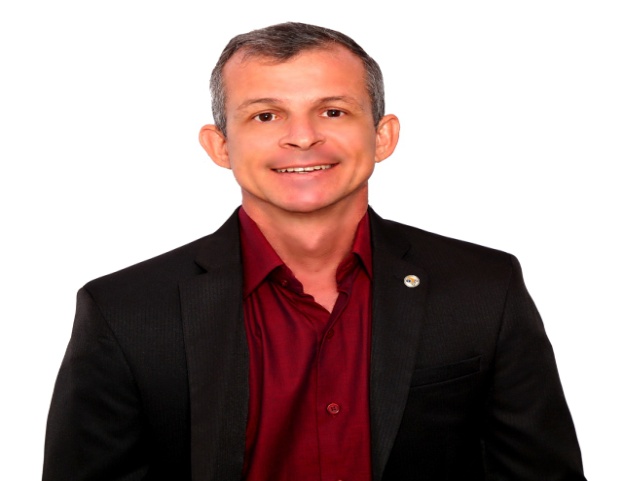 PROF.: SÉRGIO RICARDO VIEIRA REZENDE
[Speaker Notes: PROF.: SÉRGIO RICARDO VIEIRA REZENDE]
13º SALÁRIO
O art. 7°, inciso VIII,  da Constituição Federal estabeleceu a expressão “décimo terceiro salário”, para a gratificação natalina. É importante ressaltar que a Constituição determina que seja pago com base na remuneração integral.
13º SALÁRIO
QUEM TEM DIREITO

                 Ao pagamento do 13º salário faz jus o trabalhador urbano ou rural, o trabalhador avulso e o doméstico.
13º SALÁRIO
VALOR A SER PAGO E DATA DE PAGAMENTO  
            
               O 13° salário deve ser pago em duas parcelas. A primeira será paga entre os meses de Fevereiro e Novembro de cada ano e a segunda até o dia 20 de Dezembro. Seu valor corresponderá a 1/12 avos da remuneração devida em Dezembro, por mês de serviço, do ano correspondente, sendo que a fração igual ou superior a 15 dias de trabalho será havida como mês integral. 
     Lei 4.749/65 Art. 2º e § 1º
13º SALÁRIO
FÉRIAS – ADIANTAMENTO DO 13º SALÁRIO
            
            Para que o empregado faça jus ao adiantamento da primeira parcela do 13o salário por ocasião das férias, deverá requerer no mês de janeiro do correspondente ano ao empregador, por escrito.
           Após este período, caberá ao empregador a liberação do referido pagamento ao empregado.
     Lei 4.749/65 Art. 2º § 2º
13º SALÁRIO
RESCISÃO CONTRATUAL
            
            Havendo rescisão contratual, o valor adiantado da primeira parcela (se houver), será compensada com o valor da gratificação devida na rescisão.
     Lei 4.749/65  Art. 3º
13º SALÁRIO
HORAS EXTRAS E NOTURNAS

                       As horas extras integram o 13º salário, conforme se depreende do Enunciado TST 45. 

                      O adicional noturno também integra o 13º salário por força do Enunciado I da Súmula TST 60.
13º SALÁRIO
ADICIONAL DE INSALUBRIDADE E PERICULOSIDADE

                       Os adicionais de Insalubridade e de Periculosidade integram o pagamento do 13º salário, uma vez que fazem parte da remuneração do empregado.

                       Estes adicionais, como são percentuais aplicados sobre valores determinados (salário-mínimo ou salário-base, conforme o caso), não se faz média.
13º SALÁRIO
EMPREGADOS ADMITIDOS APÓS  17 DE JANEIRO

                       Para os empregados admitidos no decorrer do ano específico levará em consideração no mês da admissão se trabalhado fração igual ou superior a 15 dias será havida como mês integral.
13º SALÁRIO
SALÁRIO VARIÁVEL  - CÁLCULOS

                       Para os empregados que recebem salário variável, a qualquer título, a gratificação será calculada na base da soma das importâncias variáveis devidas nos meses trabalhados até o anterior àquele em que se realizar o adiantamento.
                     Os empregados que receberem parte fixa terão o respectivo valor somado à parte variável.
13º SALÁRIO
AUXÍLIO DOENÇA PREVIDENCIÁRIO

                       É o afastamento por motivo de doença ou outra incapacidade não decorrente de acidente do trabalho, estendendo-se o tratamento por mais de 15 dias, com suspensão do contrato de trabalho a partir do 16º dia.
                       Compete a empresa remunerar o empregado nos 15 (quinze) primeiros dias, assim como é responsável pelo pagamento do 13º salário até o 15º dia do afastamento e posterior retorno.
13º SALÁRIO
AUXÍLIO DOENÇA ACIDENTÁRIO

                       A Justiça do Trabalho entende que as faltas ou ausências decorrentes de acidente do trabalho não são consideradas para efeito de cálculo da gratificação natalina (13º salário). Este entendimento refletirá apenas no momento do pagamento total do 13º salário.
13º SALÁRIO
SALÁRIO MATERNIDADE

                       O salário-maternidade pago pela empresa ou equiparada, inclusive a parcela do 13º salário correspondente ao período da licença, poderá ser deduzido quando do pagamento das contribuições sociais previdenciárias devidas, exceto das destinadas a outras entidades e fundos.
13º SALÁRIO
ENCARGOS SOCIAIS INSS

        Na primeira parcela do 13º salário, não há incidência do INSS.
13º SALÁRIO
ENCARGOS SOCIAIS FGTS

          O FGTS incidirá sobre o valor pago, efetivamente, pelo regime de competência, ou seja, se o pagamento da primeira parcela ocorrer em novembro, o FGTS deverá ser recolhido até o prazo legal estabelecido, junto com a folha de pagamento.
13º SALÁRIO
ENCARGOS SOCIAIS IRRF

             Sobre a primeira parcela do 13º salário, não há incidência do IRRF.
13º SALÁRIO
Primeira Parcela
 
              A primeira parcela deve ser paga até 30 de Novembro do ano em curso e corresponde a metade do valor dos proventos recebidos quando do valor fixo, quando do valor de rendimento variável será feita a média dos salários.

Ex: o empregado recebe o valor fixo de R$ 2.000,00 por mês, então a primeira parcela do 13° salário será de R$ 2.000,00 / 2 = R$ 1.000,00.
 
Obs: na primeira parcela do pagamento do 13° salário não haverá desconto do INSS.
13º SALÁRIO
Segunda parcela
 
                   Deve ser paga até o dia 20 de Dezembro do corrente ano, descontando-se o INSS
                   Para o cálculo da segunda parcela usa-se o mesmo critérios adotados para a primeira. Considera-se como salário fixo o de Dezembro. Quando houver salário variável faz-se a média de Janeiro a Novembro, ou do mês em que foi admitido até Novembro, obtendo-se, dessa forma 1/11 avos.
13º SALÁRIO
Segunda parcela
 
                  Ex: o empregado recebeu o salário fixo de R$ 2.00,00, e a empresa já pagou a primeira parcela do seu 13° salário então a segunda parcela do 13° salário ficará da seguinte forma:
 
R$ 2.000,00 / 2 = R$ 1.000,00 (primeira parcela)
R$ 2.000,00 – R$ 1.000,00 = R$ 1.000,00
R$ 1.000,00 – desconto do INSS sobre o valor total do 13° salário 
R$ 1.000,00 – R$ 164,32 =  R$ 835,68
R$  835,68 será o valor da segunda parcela do 13° salário
SUSPENSÃO DO CONTRATO DE TRABALHO
Na suspensão do Contrato de Trabalho o pagamento de salários não seria exigido como também não se computará o tempo de afastamento como tempo de serviço. Entende-se como suspensão total esta, pois paralisa temporariamente a prestação dos serviços, com a cessação das obrigações patronais e de qualquer efeito do contrato enquanto perdurar a paralisação dos serviços.
SUSPENSÃO DO CONTRATO DE TRABALHO
O período de suspensão é caracterizado pela ausência de determinados efeitos no contrato, como remuneração e décimo terceiro salário. Já a contagem de férias ocorre de acordo com a particularidade de cada afastamento, que é o caso do auxílio-doença, artigo 133 IV da CLT . Os encargos trabalhistas também não são calculados e depositados, com exceção do FGTS que poderá ocorrer em situações de acidente ocupacional.
SUSPENSÃO DO CONTRATO DE TRABALHO x 13º SALÁRIO
A MP 936 que foi convertida na Lei 14.020, não há nenhum artigo que trate de forma específica como ficará o pagamento do 13º salário aos funcionários que tiveram o contrato de trabalho suspenso.
              Todavia o entendimento majoritário no meio jurídico, diante da omissão da lei, é que o trabalhador receberá o 13º salário proporcional.
               Ou seja, durante a suspensão do contrato de trabalho a contagem da proporcionalidade do 13º salário ficará interrompida. Assim, não se considerará os meses em que houve suspensão, ou seja, os meses não trabalhados.
SUSPENSÃO DO CONTRATO DE TRABALHO x 13º SALÁRIO
É importante destacar que a lei considera mês trabalhado para  o recebimento do 13º salário período igual ou superior a 15 dias. Sendo assim, se voce trabalhou pelo menos 15 dias no mês, antes de ter o contrato suspenso, esse mês será contabilizado normalmente para fins de recebimento do 13º salário.
SUSPENSÃO DO CONTRATO DE TRABALHO x 13º SALÁRIO
Ex: Empregado admitido em 02.01.2020 com salário de R$ 2.500,00 que teve seus contrato de trabalho suspenso por 90 (noventa) dias. Como ficarão os cálculos dos avos para o recebimento do 13º salário?

a)13º salário direito a 12 meses ou seja 12/12 avos
b) Contrato de Trabalho Suspenso por 90 dias = 3/12 avos
    Terá direito a receber: 12 – 3 = 9/12 avos de 13º salário
SUSPENSÃO DO CONTRATO DE TRABALHO x 13º SALÁRIO
R$ 2.500,00 = 12/12 avos
12/12 avos - 3/12 avos (suspensão do contrato) = 9/12 avos

2.500,00 /12 = 208,33

208,33 x 9 = 1.875,00

Valor do 13º salário = R$ 1.875,00

Valor da primeira parcela do 13º salário = R$ 937,50

Valor da segunda parcela do 13º salário = R$ 937,50 - INSS
REDUÇÃO DO CONTRATO DE TRABALHO x 13º SALÁRIO
Ex: Empregado admitido em 02.01.2020 com salário de R$ 2.500,00 que teve seus contrato de trabalho reduzido por 90 (noventa) dias. Como ficarão os cálculos dos avos para o recebimento do 13º salário?

a) 13º salário direito a 12 meses ou seja 12/12 avos
b) Contrato de Trabalho Reduzido por 90 dias 
    Terá direito a receber: 12/12 avos de 13º salário 
c) Os acordos celebrados na modalidade redução não terão nenhuma perda referente ao 13º salário
REDUÇÃO DO CONTRATO DE TRABALHO x 13º SALÁRIO
R$ 2.500,00 = 12/12 avos
 3/12 avos (redução do contrato) 

2.500,00 /12 = 208,33

208,33 x 12 = 2.500,00

Valor do 13º salário = R$ 2.500,00

Valor da primeira parcela do 13º salário = R$ 1.250,00

Valor da segunda parcela do 13º salário = R$ 1.250,00 - INSS
SUSPENSÃO TEMPORÁRIA DO CONTRATO DE TRABALHO
FÉRIAS
Art. 130 CLT após cada período de 12 (doze) meses de vigência do contrato de trabalho, o empregado  terá direito a férias.

     Art. 134 CLT as férias serão concedidas por ato do empregador, em um só período, nos 12 (doze) meses subsequentes à data em o empregado tiver adquirido o direito.

     Art. 135 CLT a concessão das férias será participada, por escrito, ao empregado com antecedência de, no mínimo 30 (trinta) dias. Dessa participação o interessado dará recibo.

     Art. 145 CLT o pagamento da remuneração das férias e, se for o caso, o abono referido no Art. 143 serão efetuados até 2 (dois) dias antes do início do respectivo.
FÉRIAS
Período Aquisitivo: 
               	É o tempo que deve transcorrer para o empregado adquirir o direito a tirar férias, ou seja passado um ano de contrato de trabalho, ele pode usufruir de 30 dias de férias.


Período Concessivo:
                      É o  tempo que o empregador terá para conceder as férias ao seu empregado em regra um ano.
FÉRIAS / 13º SALÁRIO
Nota Técnica SEI nº 51520/2020 ME

        O período de Suspensão de Contrato baseado na Lei 14.020/2020, nessa hipótese, não é contado para fins de período aquisitivo. Dessa forma, o período aquisitivo recomeça a contar após o término da Suspensão.
FÉRIAS / 13º SALÁRIO
Nota Técnica SEI nº 51520/2020 ME

Conclusão:

     * Para fins de cálculo do décimo terceiro salário e da remuneração das férias e terço constitucional dos empregados beneficiados pelo BEm, não deve ser considerada a redução de salário de que trata a Lei nº 14.020, de 2020. 

     * Os períodos de suspensão temporária do contrato de trabalho, avençados nos termos da Lei nº 14.020, de 2020, não deverão ser computados como tempo de serviço para cálculo de décimo terceiro salário e de período aquisitivo de férias, salvo, quanto ao décimo terceiro, quando houver a prestação de serviço em período igual ou superior ao previsto no §2º do art. 1° da Lei nº 4.090, de 1962.
FÉRIAS x SUSPENSÃO DO CONTRATO
Com a Suspensão do Contrato de Trabalho porém fica suspenso o período aquisitivo. Ou seja, enquanto o contrato estiver Suspenso, esse tempo que em o trabalhador não presta serviço não será contabilizado para a aquisição de férias.

EX: O empregado que foi admitido em 1º de Fevereiro de 2020, terá completado seu primeiro período aquisitivo em 31 de Janeiro de 2021. Se dentro deste mesmo período o contrato ficou suspenso por 60 dias, o período aquisitivo das férias se completará 60 dias após. Ou seja, em 02 de Abril de 2021. Neste caso o período concessivo terá início em 3 de Abril de 2021.
FÉRIAS x SUSPENSÃO DO CONTRATO
O Decreto 10.517 prorrogou mais ainda o prazo dos Acordos de Suspensão do contrato de Trabalho agora para até 240 dias ou seja mais de  (seis) meses.
         Não se pode levar em consideração o Art. 133 da CLT caput e inciso IV.
     Art. 134 não terá direito a férias o empregado que, no curso do período aquisitivo:

     IV – tiver percebido da PREVIDÊNCIA SOCIAL prestações de acidente de trabalho ou de auxílio-doença por mais de  6 (meses), embora descontínuos
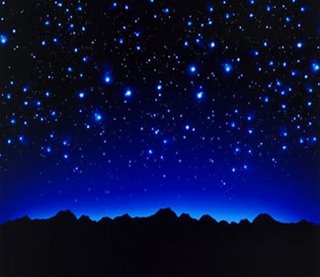 FIM
“O que importa na vida não é o ponto de partida, mas a caminhada.
Caminhando e semeando, no fim terás o que colher.”
                                                             (Cora Coralina)